How to link to a local file on IMIS server
Two options
Content file ipart. Easy, and quick. 
FTP.  Good for large file and hyperlink.
Content File Ipart
Add content file ipart
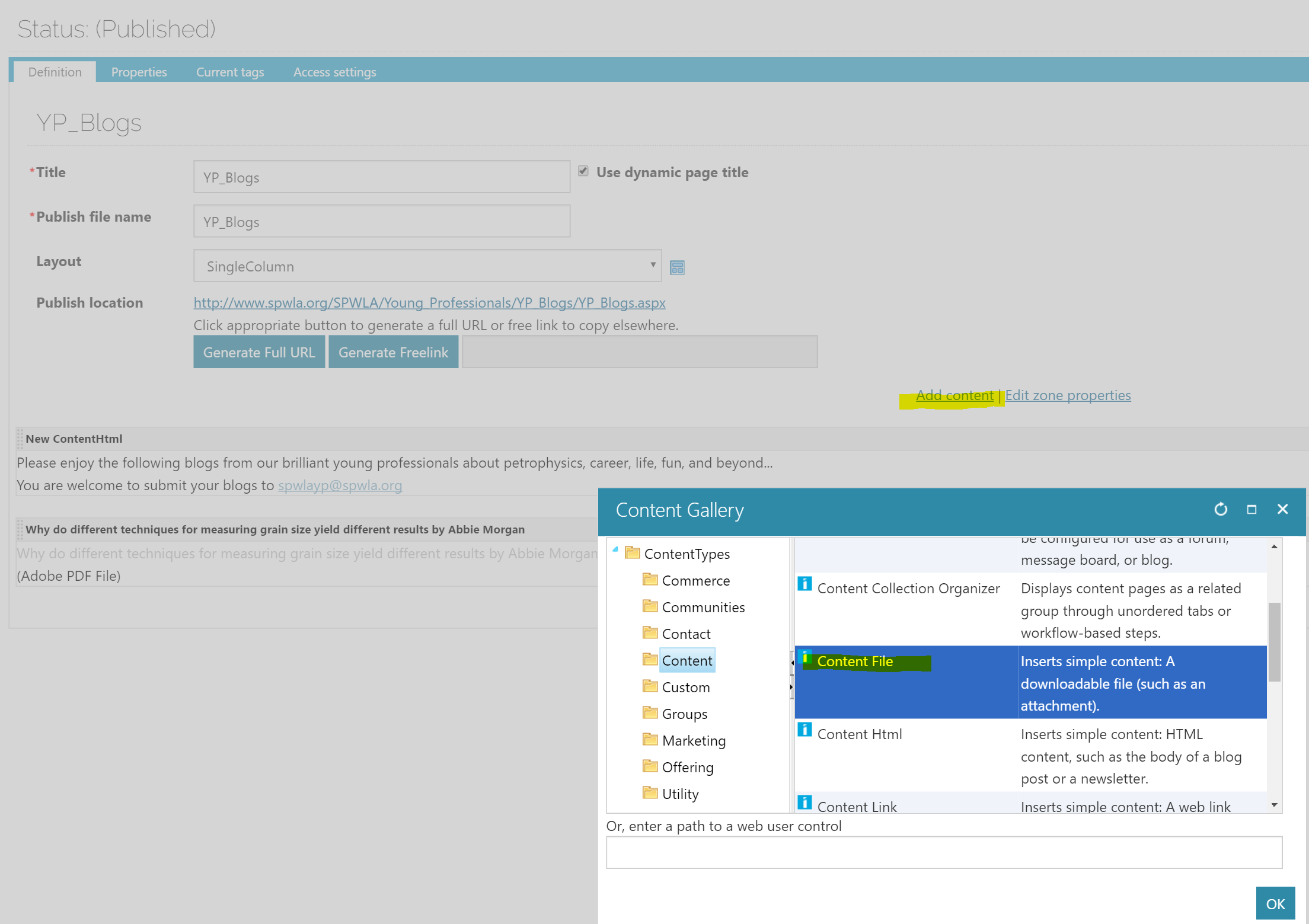 Configure the ipart and upload a file. Save and publish.
FTP
For SPWLA office staffs:RDP Put the file on C:\Program Files (x86)\ASI\SPWLA\Net\Documents folder and sub folders.
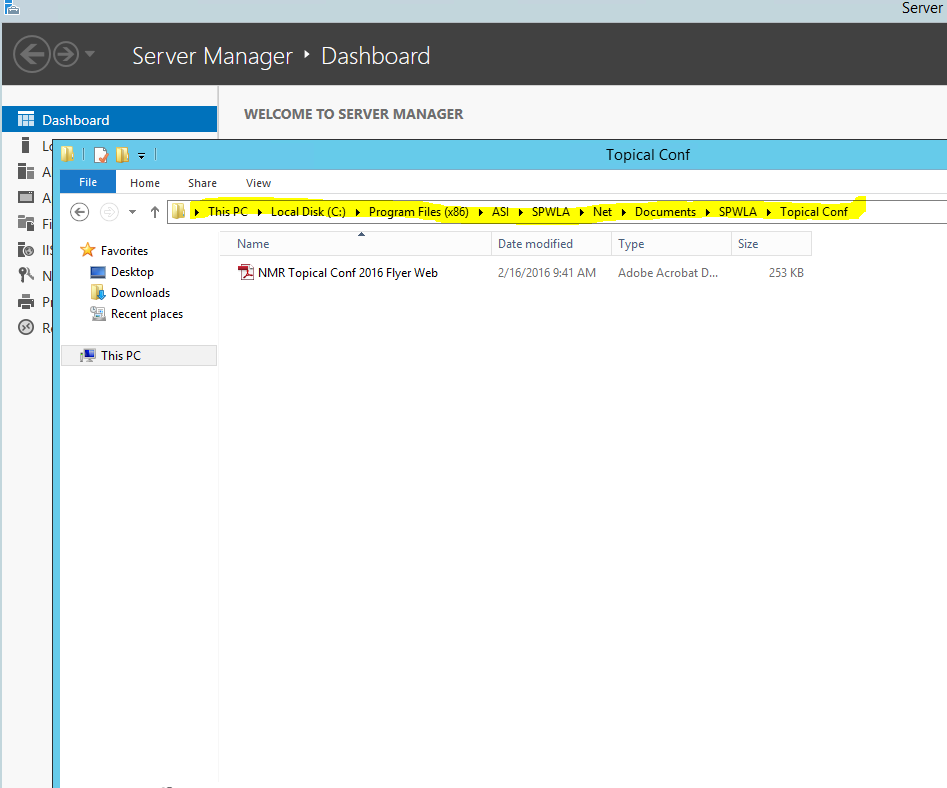 For Chapter officers. use FTP to upload the file. Please contact Zhipeng Liu for FTP info
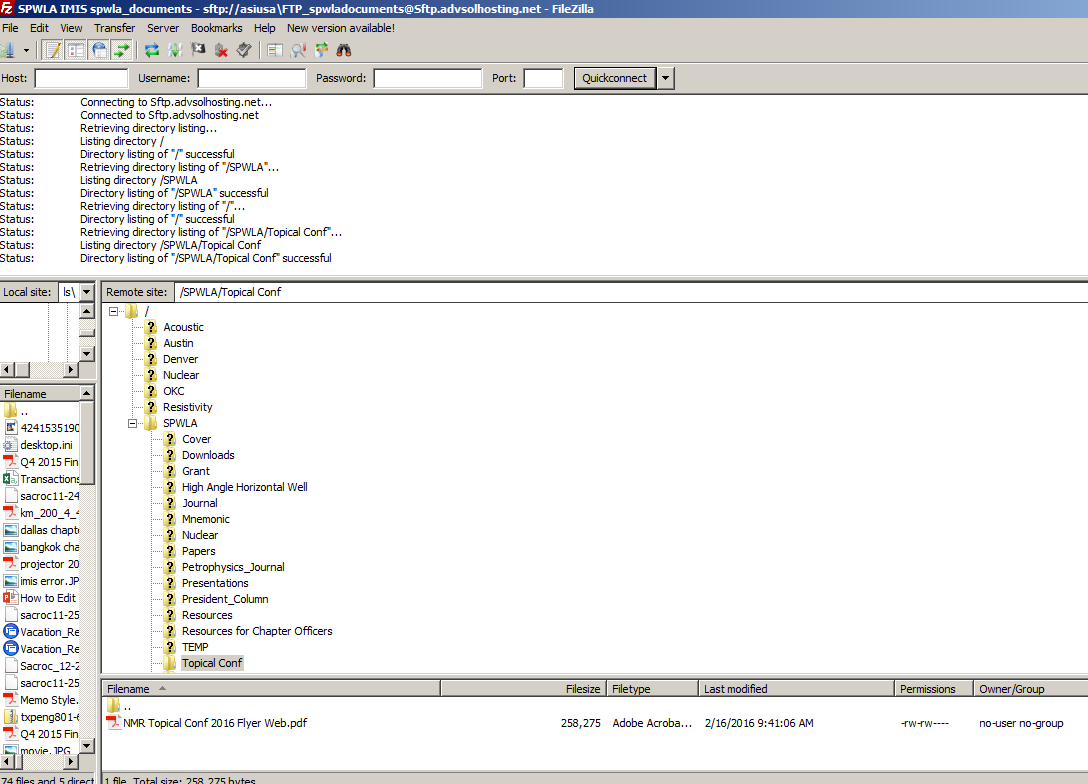 Link it to \Documents\SPWLA\Topical Conf\NMR Topical Conf 2016 Flyer Web.pdf
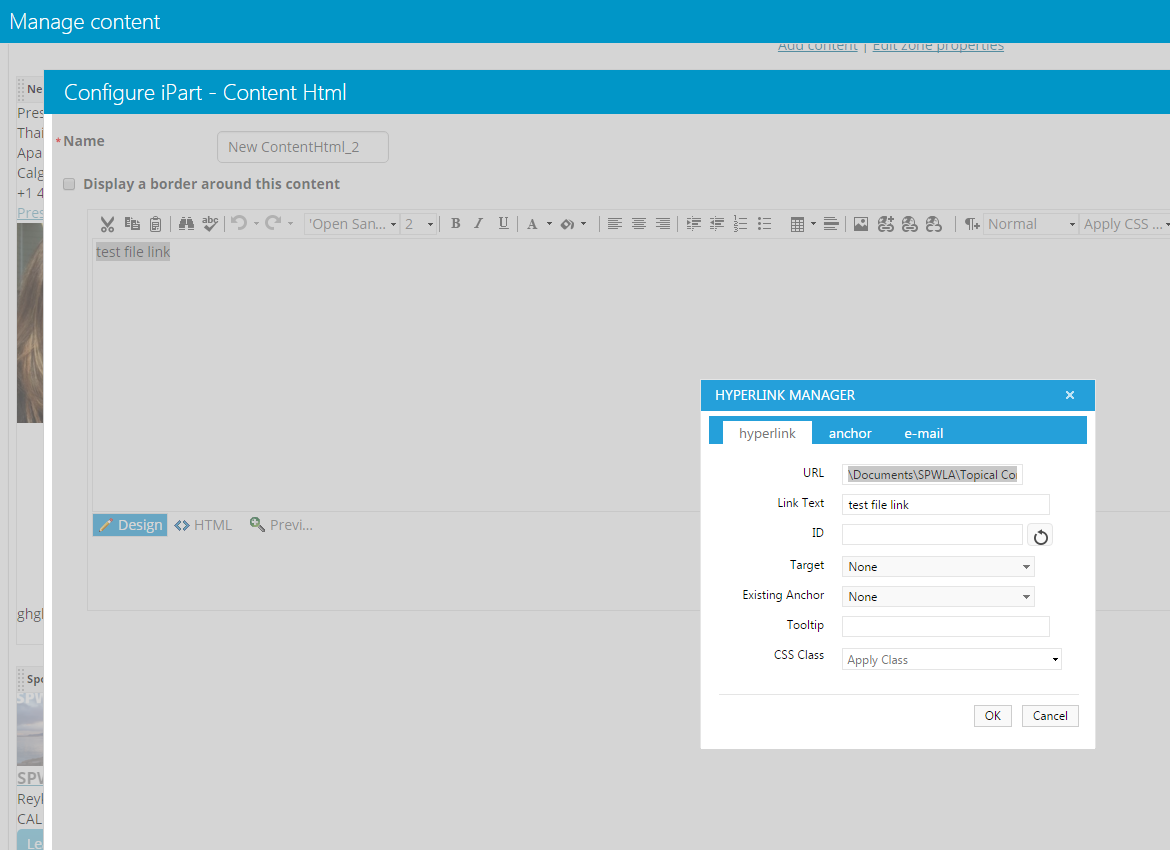 It should work see example at http://www.spwla.org/SPWLA/Z_TEST/test_page1.aspx
The full path to the file is at http://www.spwla.org/Documents/SPWLA/Topical%20Conf/NMR%20Topical%20Conf%202016%20Flyer%20Web.pdf
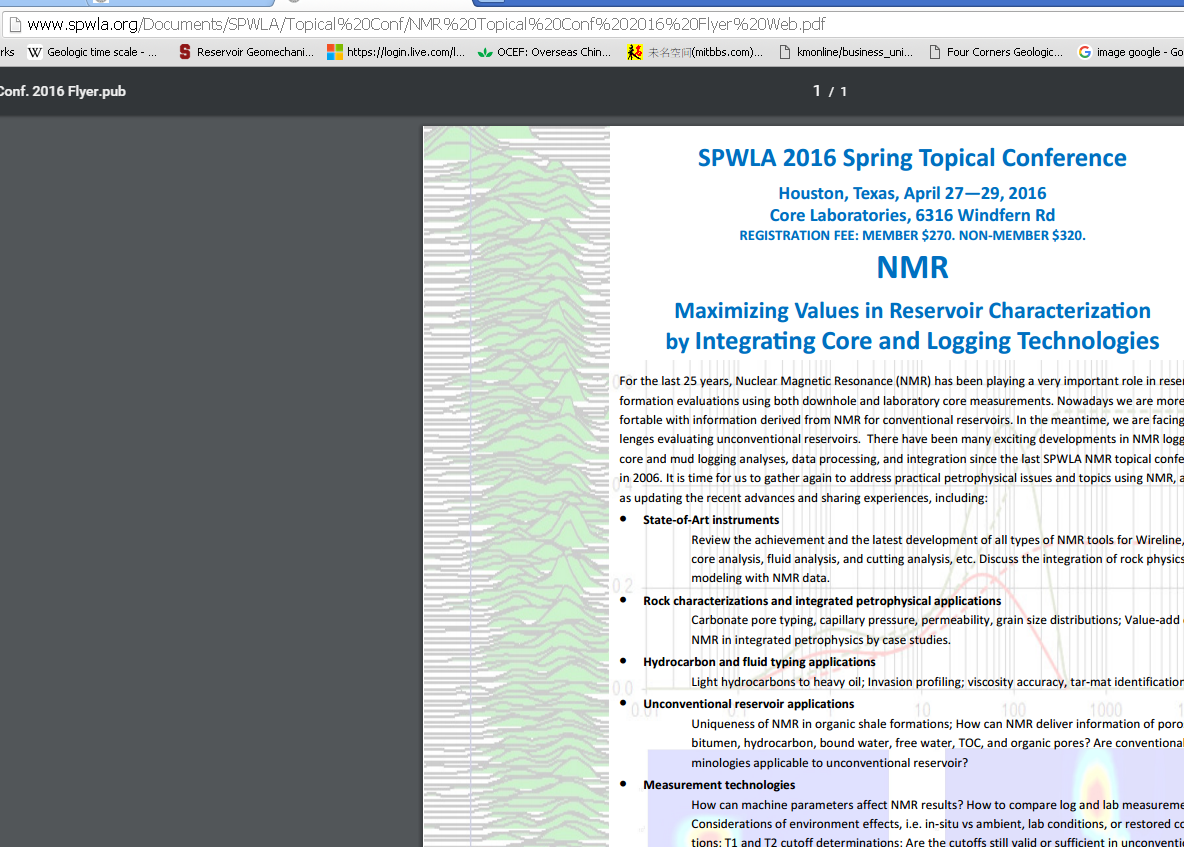